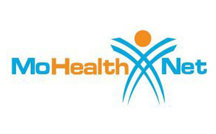 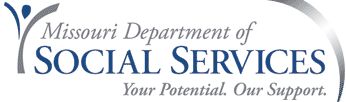 MO HealthNet PharmaCy Program and Budget UpdateMissouri Pharmacy Advisory Boards OCTOBER 2023Elizabeth Short, Program specialist
2
3
4
5
6
FY22-FY24(July/Aug) AEG Expenditures/participant count
7
8
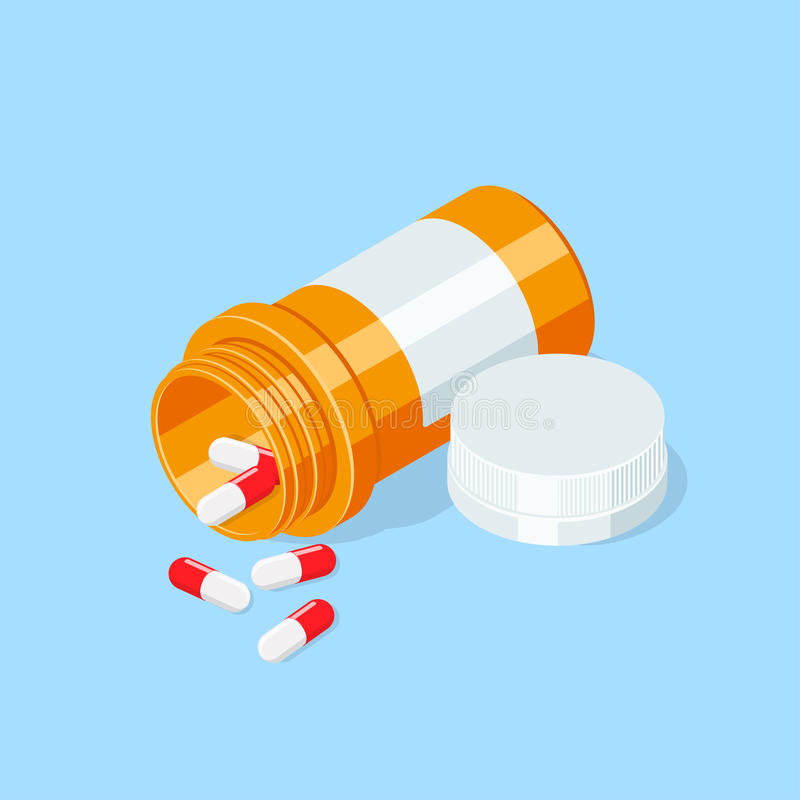 TOP 10 HICL DRUG CLASSES FOR FYTD 2024
9
10